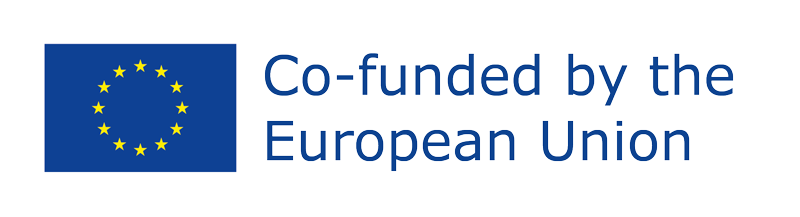 Masterclass Lessons Learned RepositoryAnálisis PESTLE
Este resultado del proyecto ha sido financiado con el apoyo de la Comisión Europea. Esta comunicación refleja únicamente los puntos de vista del autor, y la Comisión no se hace responsable del uso que pueda hacerse de la información contenida en el mismo. Número de presentación: 2021-1-ES02-KA220-YOU-000028609
Resumen
Introducción
Características de análisis 
Relevancia y usos del análisis 
Consejos sobre cómo llevarlo a cabo la Análisis 
Conclusiones
Plantilla
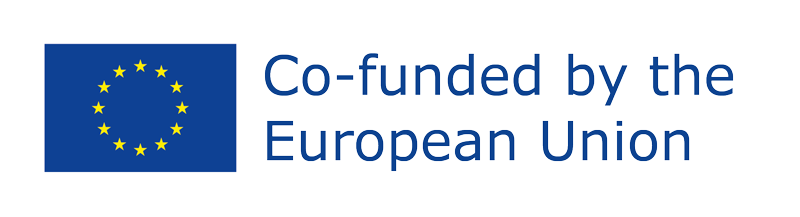 Introducción El análisis PESTLE es una herramienta utilizada para identificar las fuerzas externas a nivel macro que influyen en un negocio y pueden determinar su evolución, tanto en términos económicos como reputacionales. La sigla PESTLE hace referencia a los factores que se analizan: Político, Económico, Social, Tecnológico, Legal y Ecológico. Es una herramienta básica para definir estratégicamente el camino a seguir por los negocios y proyectos. Constituye un instrumento para el análisis estratégico del entorno económico global en el que se desenvuelve la empresa. Su aplicación y uso permite evaluar la perspectiva, el crecimiento y la dirección de las operaciones de la organización e identificar los elementos externos que pueden afectar a la empresa en el presente o en el futuro. Se realiza ante el FODA en el marco de la Planificación Estratégica. El análisis PESTLE es crucial para la formulación de estrategias inmediatas, de corto, mediano e incluso, paradójicamente, de largo plazo.
Características del análisis PESTLE Al momento de emprender un negocio es necesario analizar y estudiar el mercado, los competidores cercanos, la inversión, las innovaciones tecnológicas, entre otros, por lo que se debe realizar un análisis PESTLE constantemente y se puede realizar: -Trimestralmente: para aquellas empresas que están empezando. -Semestral o anual: para sociedades ya consolidadas. ¿Cuándo se puede utilizar un análisis PESTLE? Planificación comercial estratégica: un análisis PESTLE proporciona información contextual sobre la dirección comercial, el posicionamiento de la marca, los objetivos de crecimiento y los riesgos (como otra pandemia) para la productividad.
Planificación de la fuerza laboral: un análisis PESTLE puede ayudar a identificar cambios disruptivos en los modelos comerciales que pueden afectar profundamente el panorama laboral futuro. Puede identificar brechas de habilidades, nuevos roles de trabajo, reducciones de trabajo o desplazamientos. Planificación de marketing: un análisis PESTLE proporciona el elemento de 'clima' en la fase de análisis de situación del proceso de planificación de marketing. Puede ayudar a priorizar las actividades comerciales para lograr objetivos de marketing específicos dentro de un marco de tiempo establecido. Desarrollo de productos: al monitorear la actividad externa, un análisis PESTLE puede ayudar a informar si ingresar o salir de una ruta al mercado, determinar si un producto o servicio aún satisface una necesidad en el mercado o cuándo lanzar un nuevo producto. Cambio organizacional : un análisis PESTLE ayuda a comprender el contexto para el cambio y es más efectivo cuando se usa en asociación con un análisis FODA para comprender las oportunidades y amenazas en torno a los cambios laborales.
Para analizar el entorno externo de una empresa en un análisis PESTLE, es necesario preguntarse cómo los factores macro pueden afectar la actividad, y se deben responder las siguientes preguntas: -Cuál es la situación política del país y cómo puede afectar ¿La industria? -¿Cuáles son los factores económicos predominantes? -¿Qué importancia tiene la cultura en el mercado y cuáles son sus determinantes? -¿Qué innovaciones tecnológicas pueden aparecer y afectar la estructura del mercado? -¿Existe legislación vigente que regule la industria o es probable que haya algún cambio en esta regulación? -¿Cuáles son las preocupaciones ambientales de la industria?
Para el análisis, los siguientes seis factores deben ser considerados y aplicados al contexto donde se implementará el plan estratégico: - Factores políticos. Se analizan las políticas del país donde opera la empresa, la estabilidad gubernamental y los cambios en los acuerdos internacionales. - Factores económicos . Los cambios en las normas tributarias, las crisis económicas, la inflación, las tasas de cambio y de interés, así como la tasa de empleo, también son factores externos que afectan a una empresa. - Factores sociales. El análisis PESTLE incluye una evaluación de patrones culturales, valores compartidos, movimientos geográficos de los consumidores y cambios en sus hábitos de consumo.
- Factores tecnológicos. El costo de acceso a la tecnología, las inversiones en I+D y las actualizaciones tecnológicas son aspectos esenciales para el análisis externo de un negocio. - Factores legales. Estas incluyen las leyes que afectan al negocio y limitan su desempeño, desde las normas laborales hasta las que rigen la seguridad en el trabajo, la propiedad intelectual, la protección al consumidor y/o el consumo de energía. - Factores ecológicos. Todos estos son aspectos relacionados con la preservación del medio ambiente, desde la contaminación emitida por la actividad empresarial, el uso de los recursos naturales y la gestión de residuos.
Relevancia y usos del análisis PESTLE Las principales ventajas de realizar un análisis PESTLE son: - Anticipación: permite a los integrantes del negocio ver y estudiar las tendencias que existen dentro del mercado, y así poder anticiparse y diseñar una estrategia. que permite actuar de inmediato. - Adaptación: se adapta a cualquier situación, ya que una vez identificados los factores (oportunidades y amenazas), se pueden integrar y establecer un plan de trabajo acorde a las necesidades del negocio. - Toma de decisiones: favorece la toma de decisiones, ya que una vez establecidas las oportunidades y amenazas, se puede adaptar el plan estratégico de negocio.
-Optimiza el trabajo de gestión . La toma de decisiones es mucho más eficaz cuando se conocen las características del entorno empresarial. La planificación es mucho mejor y, en el mismo sentido, se prevé y minimiza el impacto de elementos externos adversos. -Ayuda a evaluar los riesgos externos : es clave a la hora de evaluar los posibles riesgos presentes y futuros a afrontar en los procesos de internacionalización de productos y servicios, procesos de negociación internacional, etc.
Consejos sobre cómo llevar a cabo el análisis PESTLE - Colaborar: múltiples perspectivas pueden identificar más riesgos. - Utilizar la experiencia y los recursos de la organización. - Utilizar el análisis PESTLE en combinación con otras técnicas, como el análisis FODA, el análisis competitivo o la planificación de escenarios. - Incorporar el análisis PESTLE en un proceso continuo de seguimiento de cambios en el entorno empresarial. - Evite recopilar grandes cantidades de información detallada sin analizar y comprender adecuadamente sus hallazgos. - No saque conclusiones precipitadas sobre el futuro basándose en el pasado o el presente. - Debe repetirse regularmente (al menos cada 6 meses) para identificar cambios en el entorno macro. Las organizaciones que monitorean y responden a los cambios en el entorno macro pueden diferenciarse de la competencia y crear una ventaja competitiva.
Conclusiones El análisis PESTLE es una herramienta estratégica de diagnóstico, por lo que es necesario mantenerlo actualizado. Siempre debes medir y reajustar el plan estratégico empresarial, ya que esto te permitirá estar un paso por delante de la situación que se pueda presentar, analizando el entorno general de tu proyecto o negocio. Una vez hecho esto, las oportunidades y amenazas pueden identificarse e incorporarse a la matriz FODA. Todo esto con el propósito de brindar información para identificar qué tan exitoso y viable es el negocio a desarrollar. Los resultados obtenidos se integran de forma orgánica al resto de análisis implicados en el desarrollo de un Plan o Proyecto. Por tanto, sirven para tener un cuadro referencial de las estrategias, direcciones y posiciones en las que se mueve el negocio.
Plantilla de análisis PESTLE
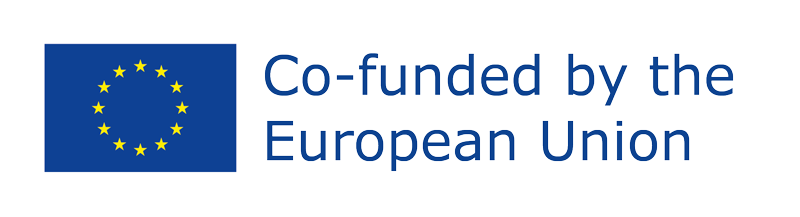 Análisis PESTLE
Emi
T
E
PAG
S
L
SOCIAL
TECNOLOGÍA
ECONÓMICO
LEGAL
POLÍTICO
MEDIOAMBIENTE
Ejemplos de variables:

- Evolución de las innovaciones tecnológicas.
- Coste de la inversión tecnológica.
- Estrategias de producción y distribución.
- Energía usada.
- Sustitución de tecnología.
- Permeación de Internet.
- Nuevos canales de comunicación.
- Comercio electrónico
Ejemplos de variables:

- Cambio de gobierno.
- Políticas gubernamentales para el sector empresarial. - Acuerdos comerciales internacionales.
- Sistema político actual.
- Transparencia, solidez y madurez del sistema político.
- Nivel de estabilidad del gobierno
Ejemplos de variables:

- Cambio climático.
- Uso de recursos no renovables.
- Regulaciones ambientales.
- Riesgos naturales.
- Emisiones atmosféricas.
- La contaminación acústica.
Ejemplos de variables:

- Normativa de propiedad intelectual.
Normas de seguridad y salud en el trabajo.
- Leyes de protección del empleo.
- Normativa fiscal.
- Leyes contra la discriminación.
Ejemplos de variables:

- Tipos de cambio.- Inflación.
- Efecto que tiene o tendrá el aumento de la tasa de interés.
- Devaluación y revaluación de la moneda.
- Política fiscal.
Ejemplos de variables:

- Modelos culturales.
- Renta familiar (niveles).
- Nivel de educación.
- Edad de la población.
- Organización familiar.
- Esquemas de compras.
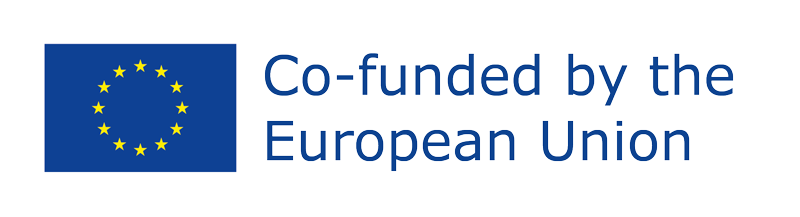 Bibliografía: - CIPD . (2021). Análisis PESTLE. Disponible en CIPD: https://www.cipd.co.uk/knowledge/strategy/organisational-development/pestle-analysis-factsheet#gref - Hart, D. ( s.f. ). ¿Qué es un análisis PESTLE? Comprender los factores macroambientales. Disponible en la escuela de negocios The Power: https://www.thepowermba.com/en/blog/pestle-analysis - Peterdy , K. (2022). Análisis PESTEL Un marco para evaluar factores políticos, económicos, sociales, tecnológicos, ambientales y legales. Disponible en CFI Educations: https://corporatefinanceinstitute.com/resources/management/pestel-analysis/